成増生涯学習センター子育て講座
２０１８年１０月~１１月
大原生涯学習センター社会教育指導員
西村美東士
検索語　西村みとし
J. R. Gibb「支持的風土の集団形成」
作図：西村美東士
律法主義・
枝葉末節
画一的評価
自信と信頼
恐れと不信
多様な評価
みせかけではない
自他不信防衛的
風土
やたらな同調とせめぎ合い
仕事への参加度が低い
非同調を素直に示せる
自発的創造的に仕事する
自他信頼支持的
風土
操作と策略
統制と服従
自発と多様
メンバーに肯定的感情
流動的組織・役割
地位・権力に関心
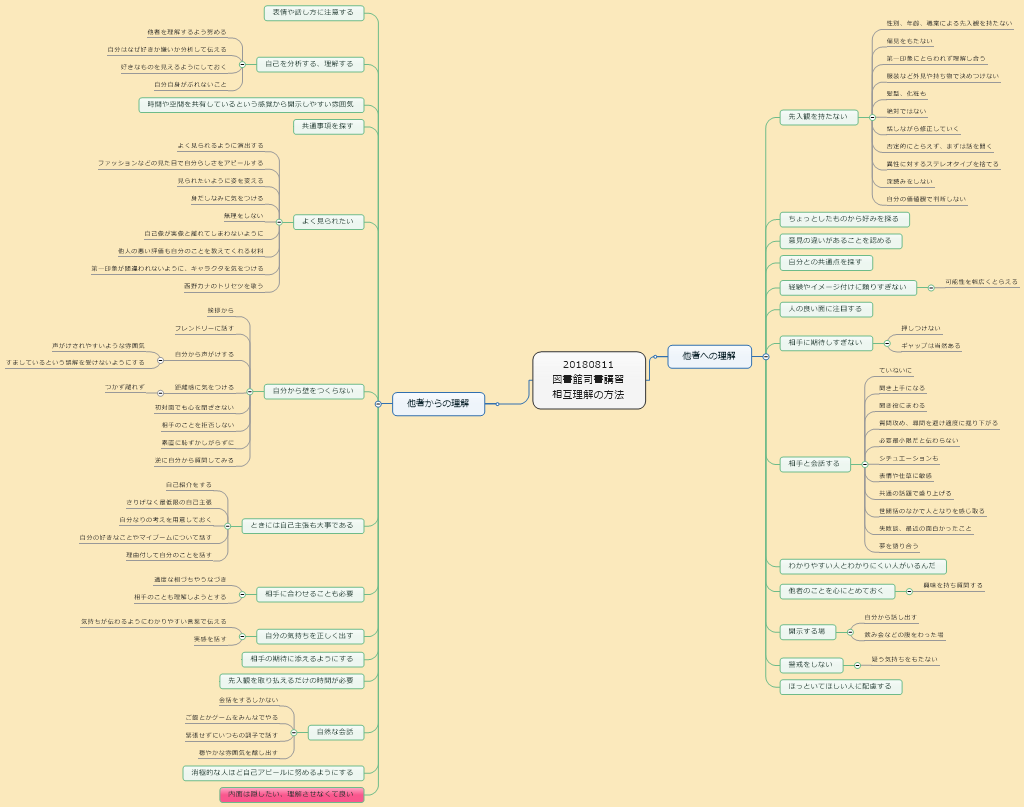 相互理解の方法
4
ワークショップ・トレーニング
第一印象ゲーム　どんな人が集まったのか、探り合う
5
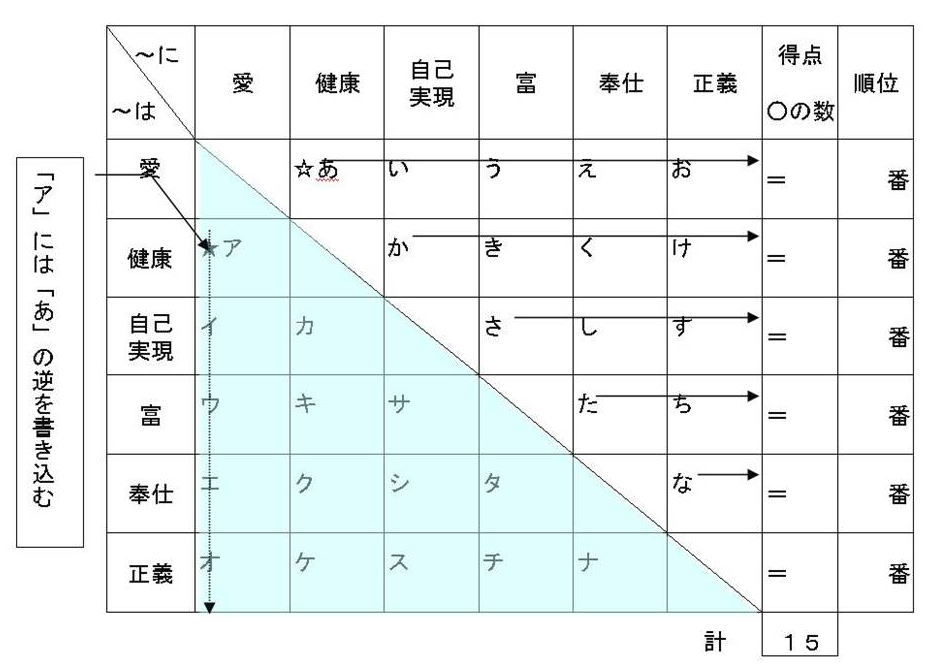 参考　坂口順治『実践・教育訓練ゲーム』日本生産性本部
結婚相手の判断基準
職業で大事なこと
相互理解の方法
子育ての虚像（期待）と実像　①子どもに対して
実像

一重
全然似合わない
寝てくれない
手足の力がけっこう強い
激しい（主張が強い）
いろんな匂いが混じっている
うなったり、いびきをかいたりする
いろんなところを見ている
虚像

二重であってほしい
フリフリのかわいい洋服
一日中よく寝る
力が弱い
穏やか
いい匂い
かわいい声
天使の微笑みを与えてくれる
いとおしい
期待の押しつけ
子育ての虚像（期待）と実像　②夫に対して
実像

何も変わらない（急には）
母思い
のんき
自分の趣味をあきらめない
病気やけがに細かい（弱い）
仕事は仕事
言えばやってくれるが恩着せがましい
虚像

お金について計画的
家族（娘）思い
現実的
子ども優先
おおらか
仕事から早く帰ってくる
進んで家事を分担してくれる
期待の押しつけ
実像に「寄り添う」
子育ての虚像（期待）と実像　③自分に対して
虚像

掃除は毎日やる
何でもできる、知っている
現実的
子ども優先
料理が上手
だんなの愚痴を言わない
実像

掃除は週末だけ
完璧にはできない
のんき
自分（の食事）を優先するときもある
外食に頼ってしまう
口を開けば愚痴ばかり
結局は自己否定
自己を肯定する